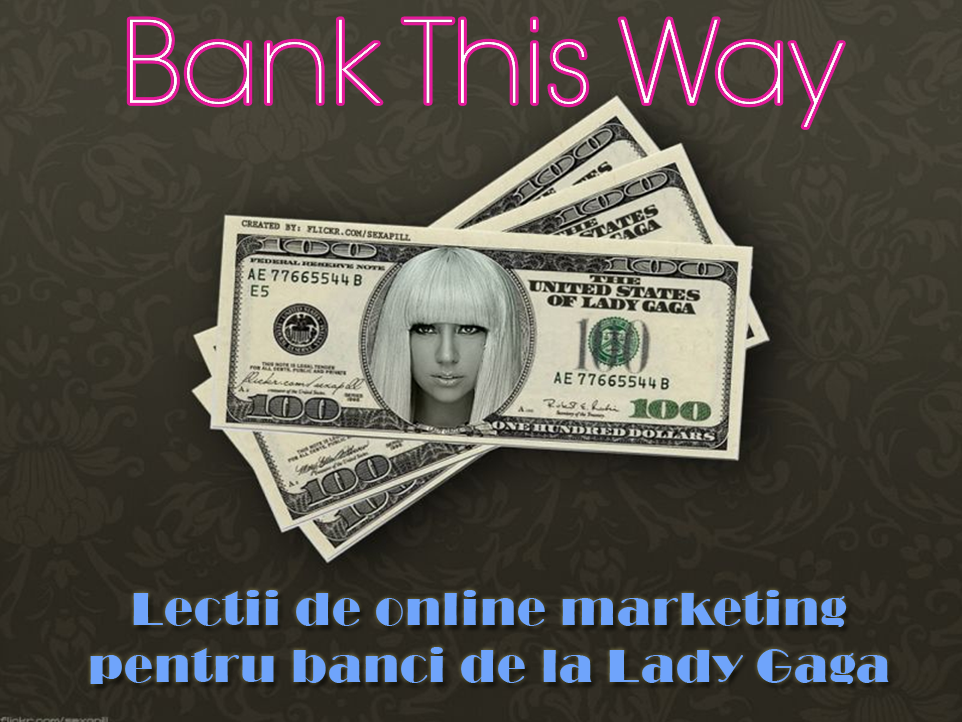 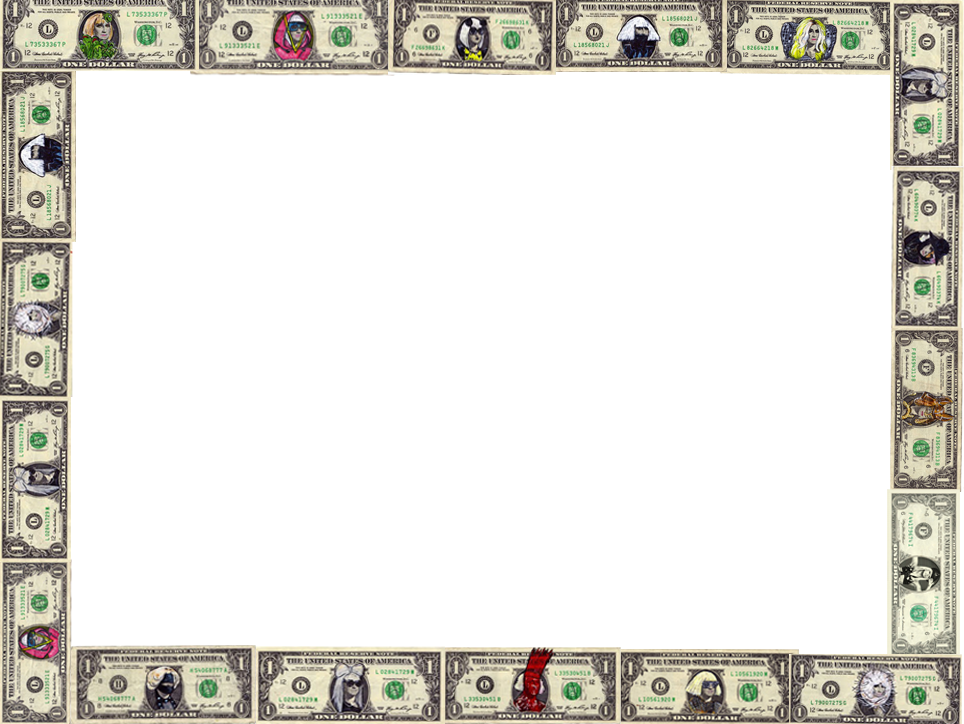 1. Construieste o comunitate
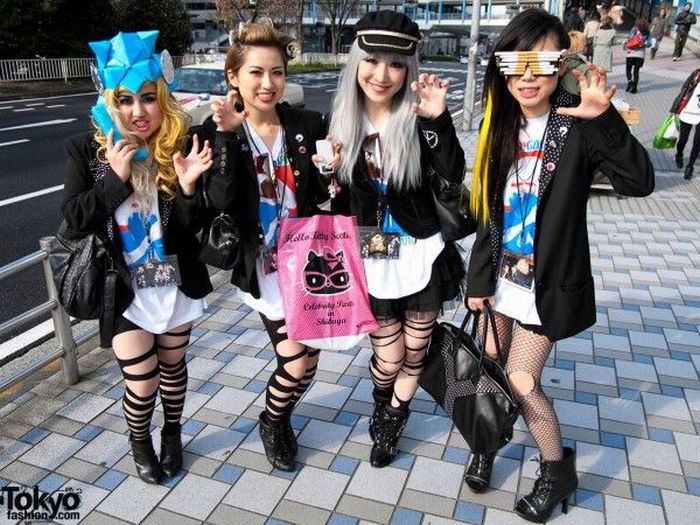 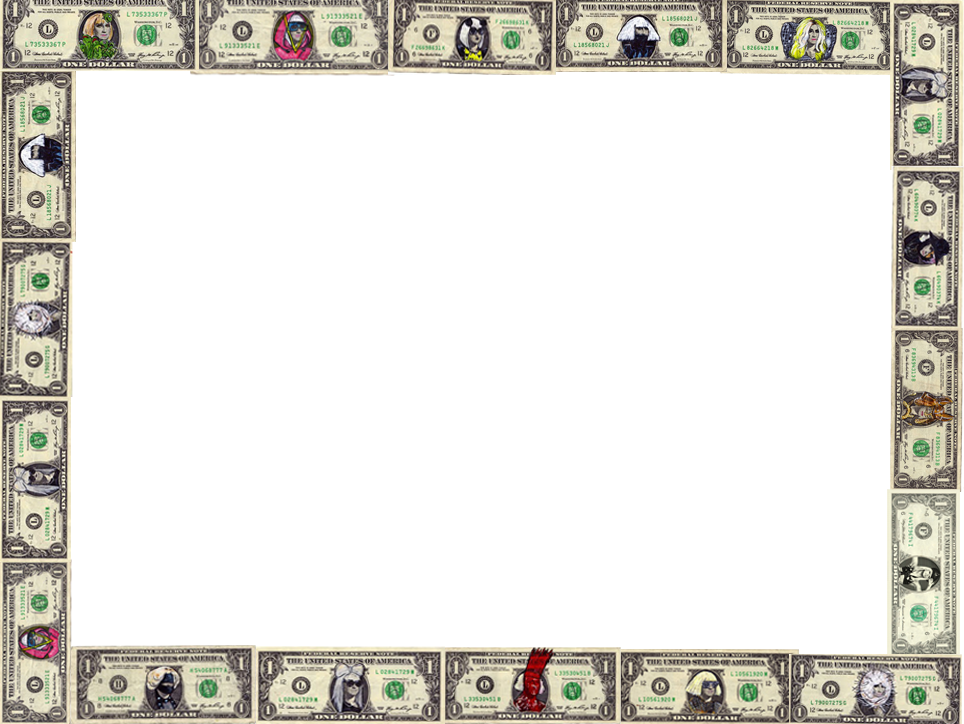 Adica?
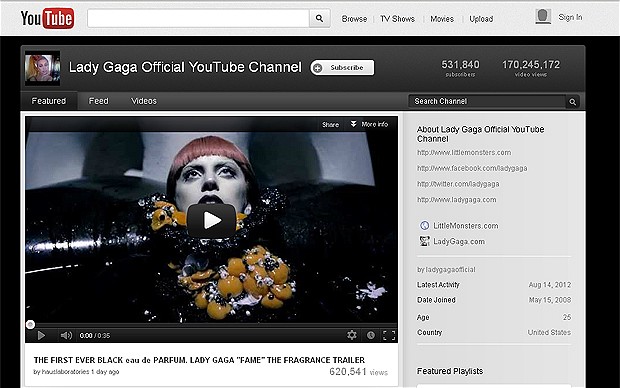 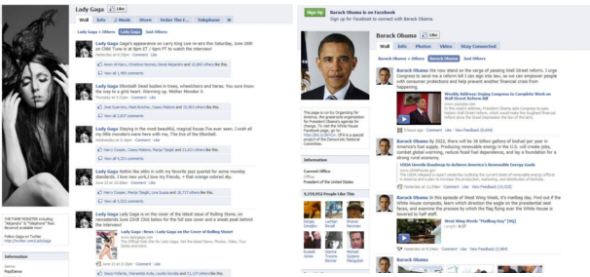 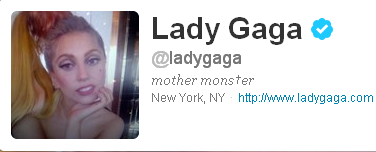 1 miliard views
10 milioane fans
20 milioane followers
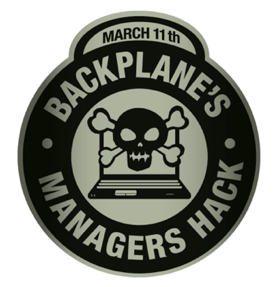 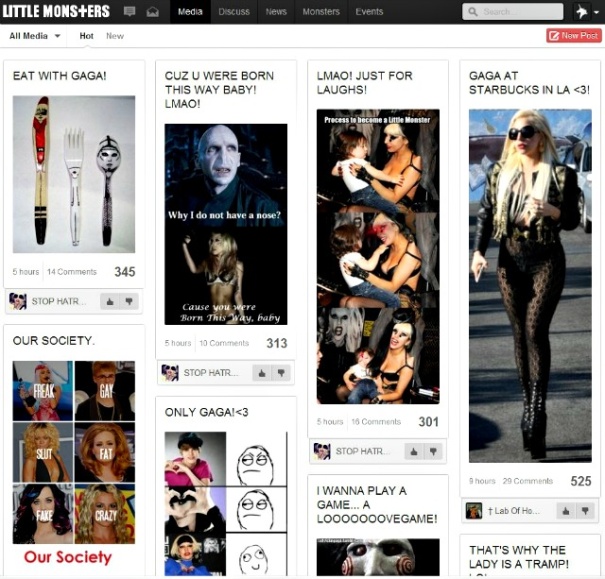 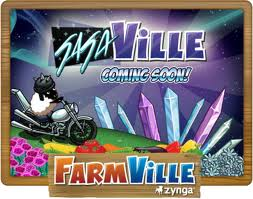 30% spike
GeoHot
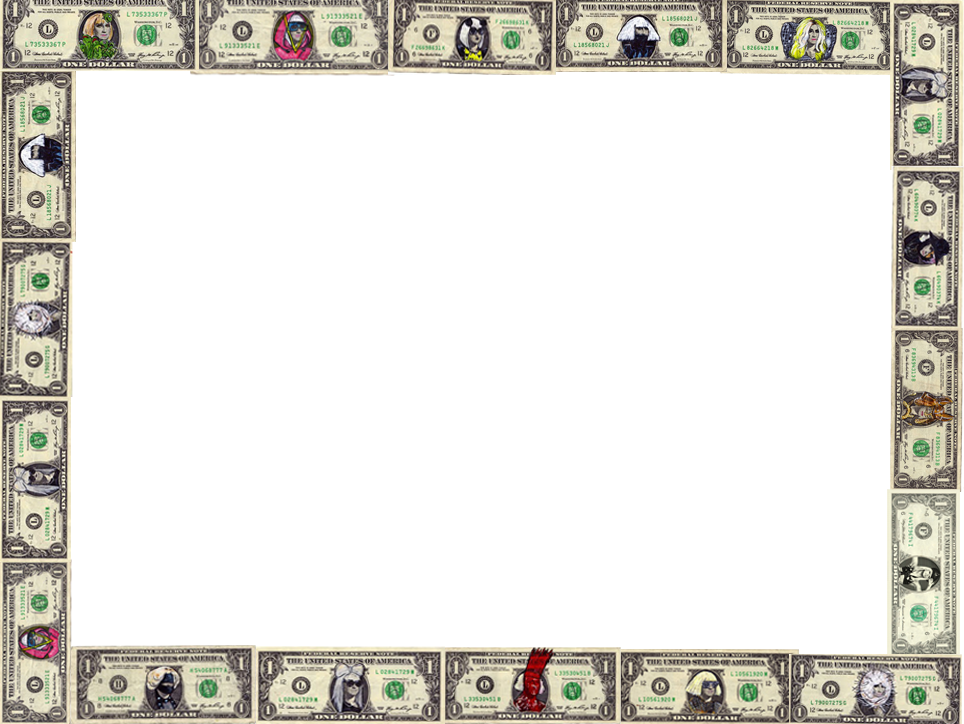 Cum?
Clientul nostru, stapanul nostru
 Oferte speciale pentru fani
 Custom merch pentru fani
 Bilete VIP (Monster Pit) prin retele sociale
 Fanii sunt incurajati sa inregistreze concerte pe YouTube
 Cauta interese comune, nu date demografice
 Starbucks Digital Scavanger Hunt
 Reclama Google Chrome
 Google Goes Gaga
 Vanzare “Born This Way” pe Amazon cu 0,99$ + 20GB storage
 Live video feed pe BestBuy la lansare de album
 Avanpremiera exclusiva pe iTunes
 “The trick is knowing the audience, knowing which social media outlets they visit and tailoring the message specifically to them” (Jaunique Sealey, Social Media Strategist pentru Lady Gaga)
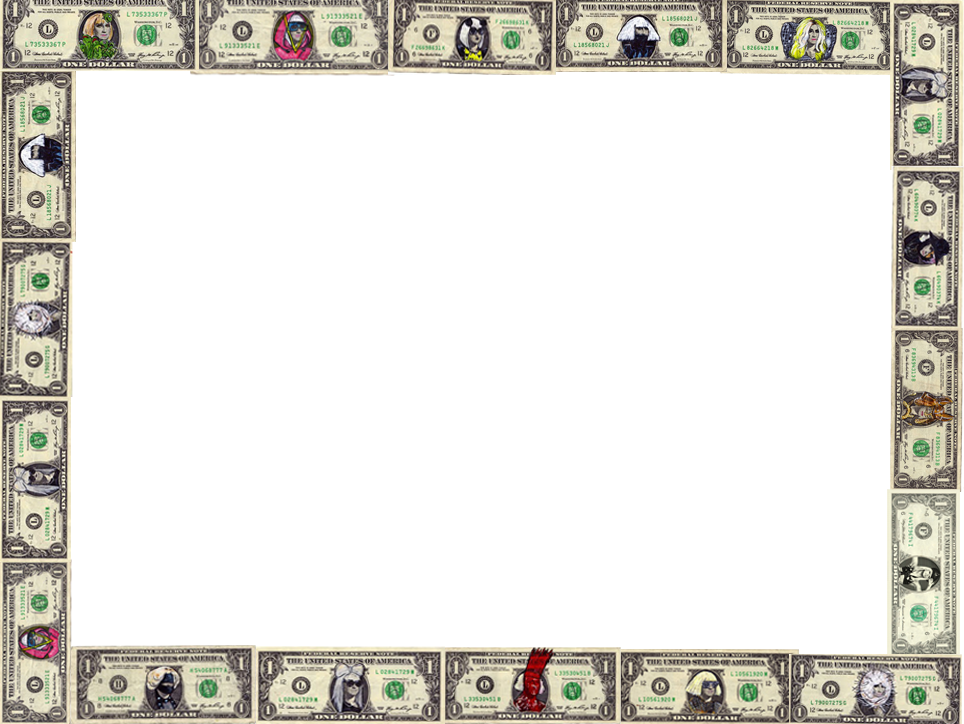 2. Nu cauta originalitate, ci autenticitate
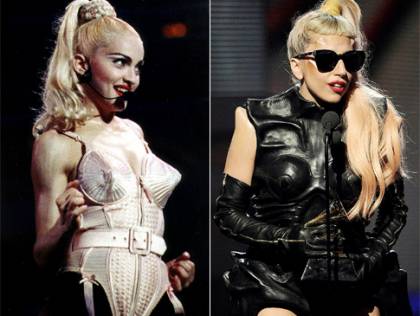 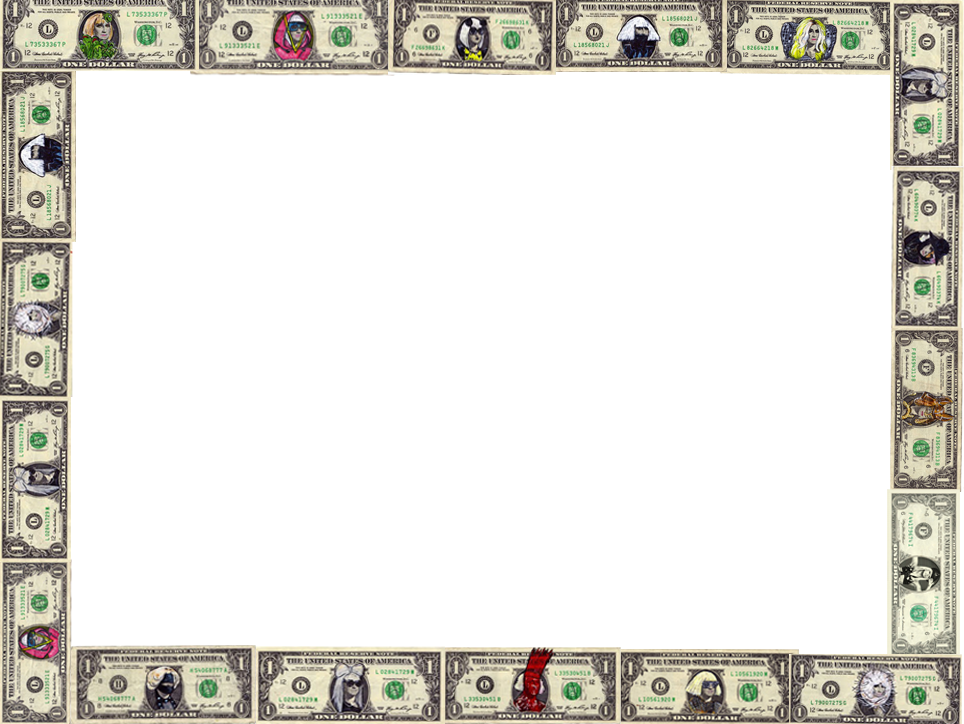 Adica?
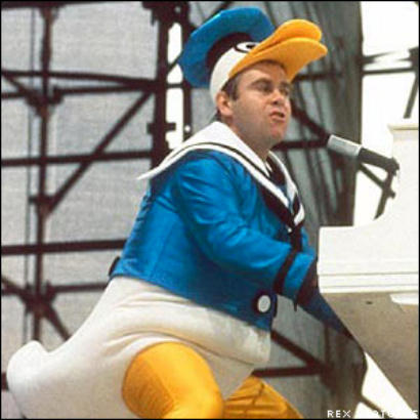 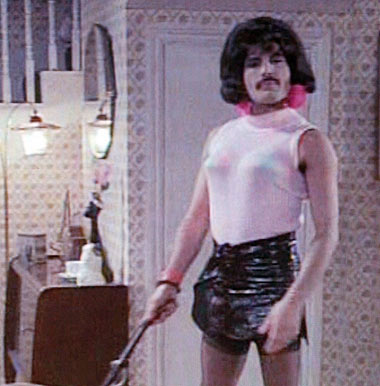 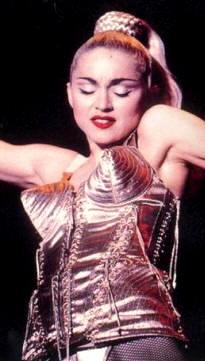 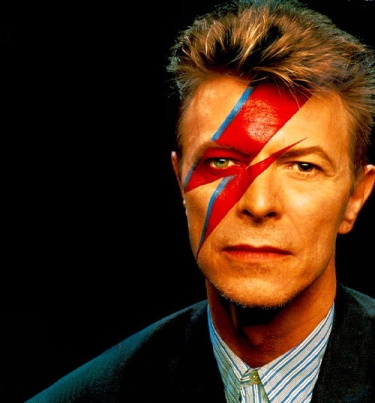 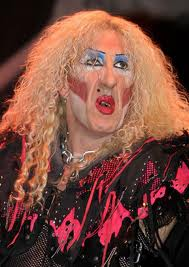 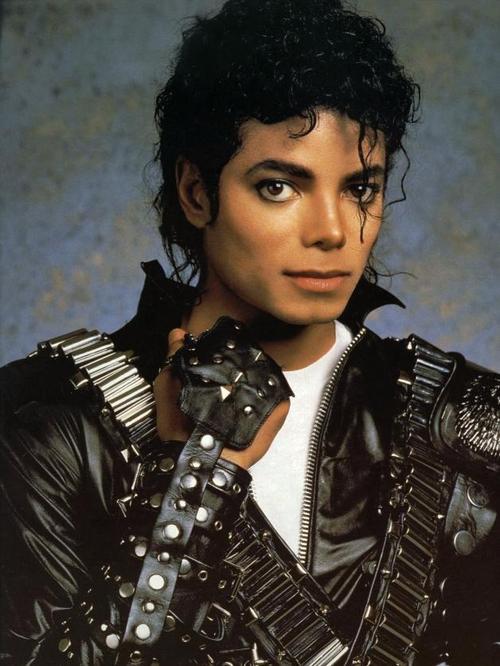 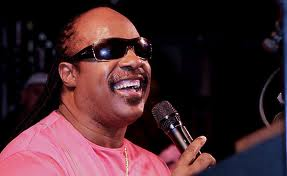 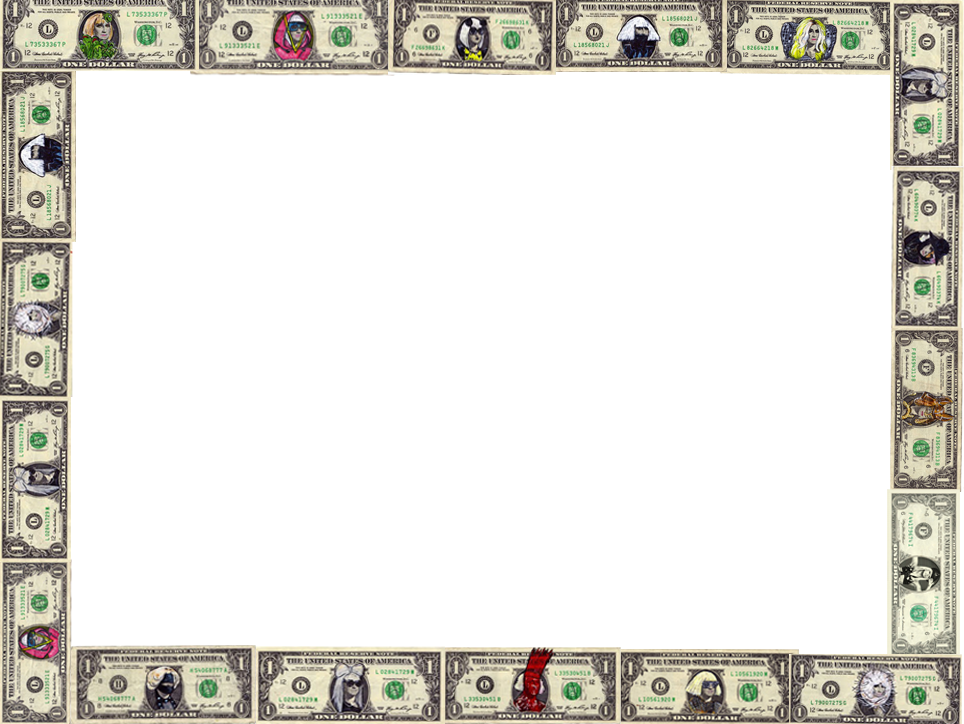 Cum?
Invata de la competitori
 Competitive research (Alexa, Compete, Quantcast, comScore, IAB Digital Directory, Trafic.ro, SATI, Google Trends, Google Ad Planner*)
 “Fura” de la straini
 Articole de tipul “top 10”
 Premii pentru excelenta in online (Webby Awards, Web Marketing Association Awards, Forrester Public Websites Ranking, MyBankTracker, Smashing Magazine)
 “Retailers treat customers as transient, banks treat customers like captives” (Gareth Jones, Finextra)
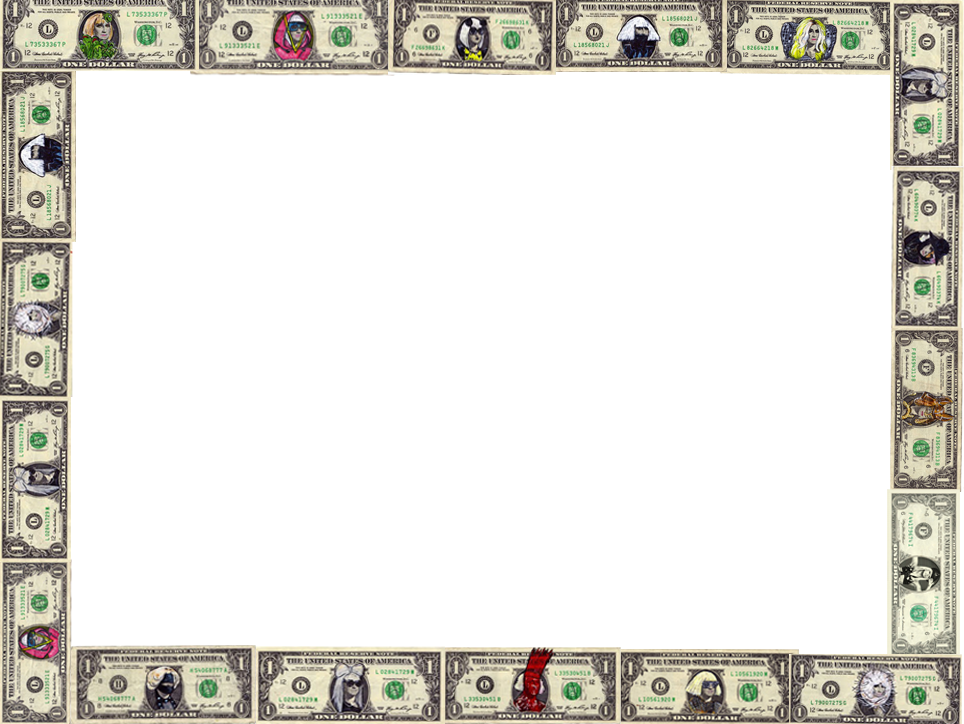 3. Cauta sa fii cel mai bun
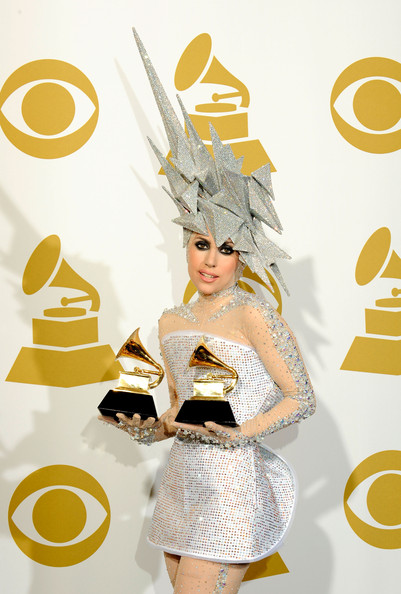 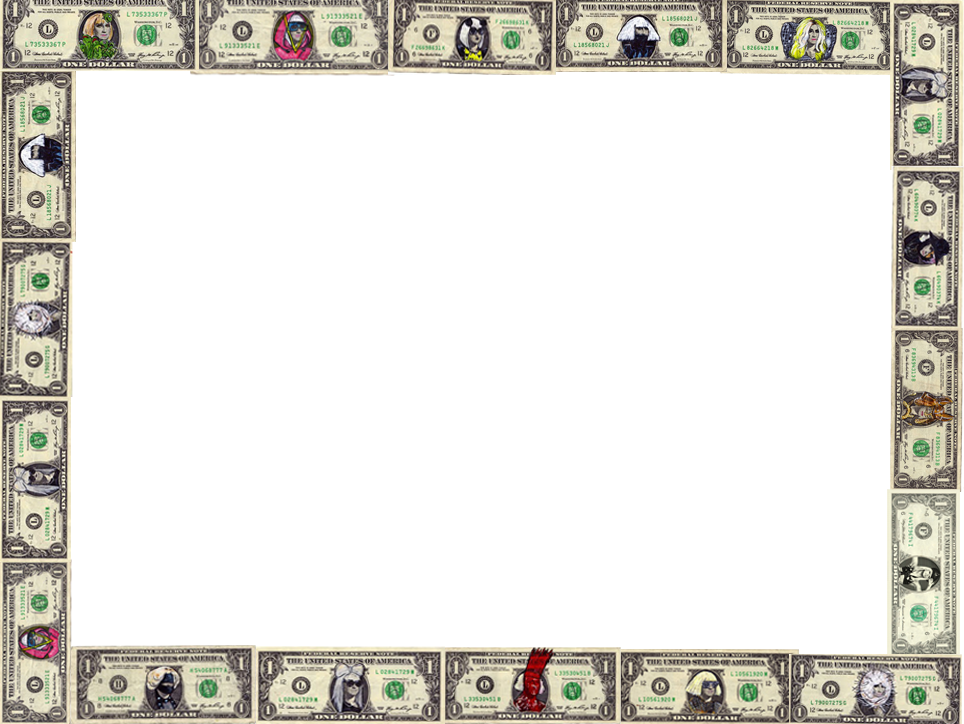 Adica?
1 American Music Award
 2 ARIA Music Awards
 1 Big Women Of The Year Award
 20 Billboard End-Of-Year Chart Awards
 7 Billboard Music Awards
 8 BMI Awards
 3 Brit Awards
 4 ECHO Awards
 1 premiu Emmy
 5 premii Grammy
 13 MTV Video Music Awards
 3 People’s Choice Awards
 1 TRL Award
 5 World Music Awards
=> 222 premii, 347 nominalizari in 4 ani de cariera
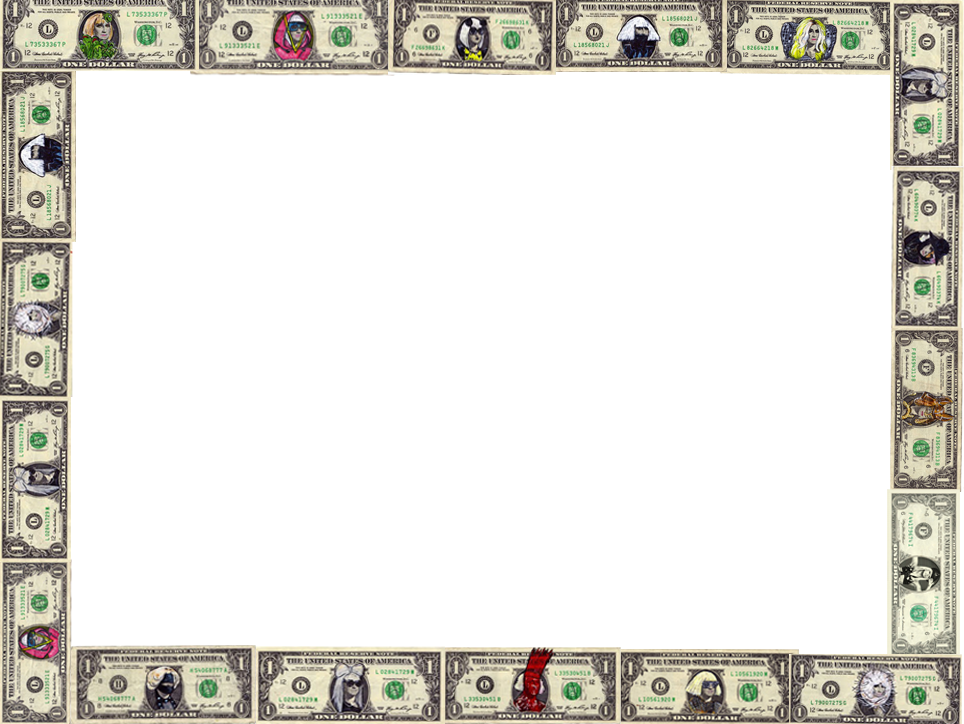 Cum?
Invata ca nu esti o masinarie
 Construieste-ti o identitate (brand book)
 Strategie de content
 Timing
 Abordeaza un tone of voice uman
 Fii umil (multumeste clientilor, asculta-i, interactioneaza cu ei)
 Nu te teme sa incerci ceva nou!
 Intelege mediul inainte de a te avanta
 Angajeaza oamenii potriviti
 Creeaza infrastructura potrivita (chain of command / decision-making)
 Creeaza un sistem multi-departament cat mai eficient (cu roluri bine definite)
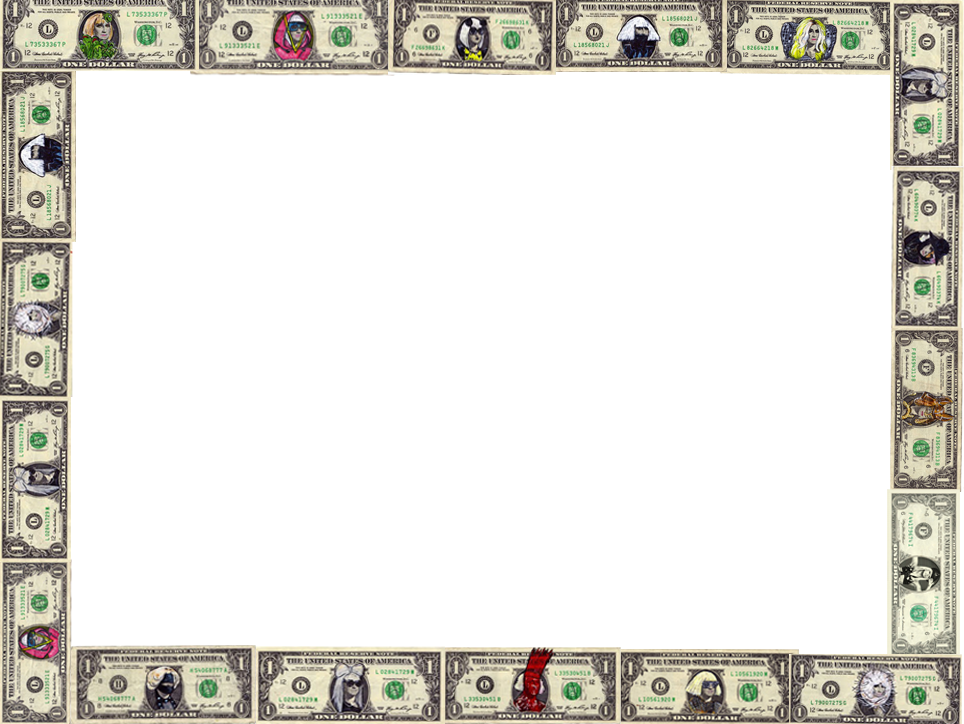 4. Inainte de a fi creativ, fii analitic
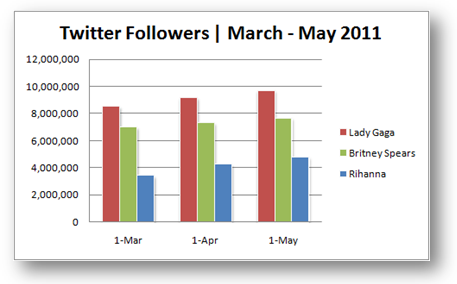 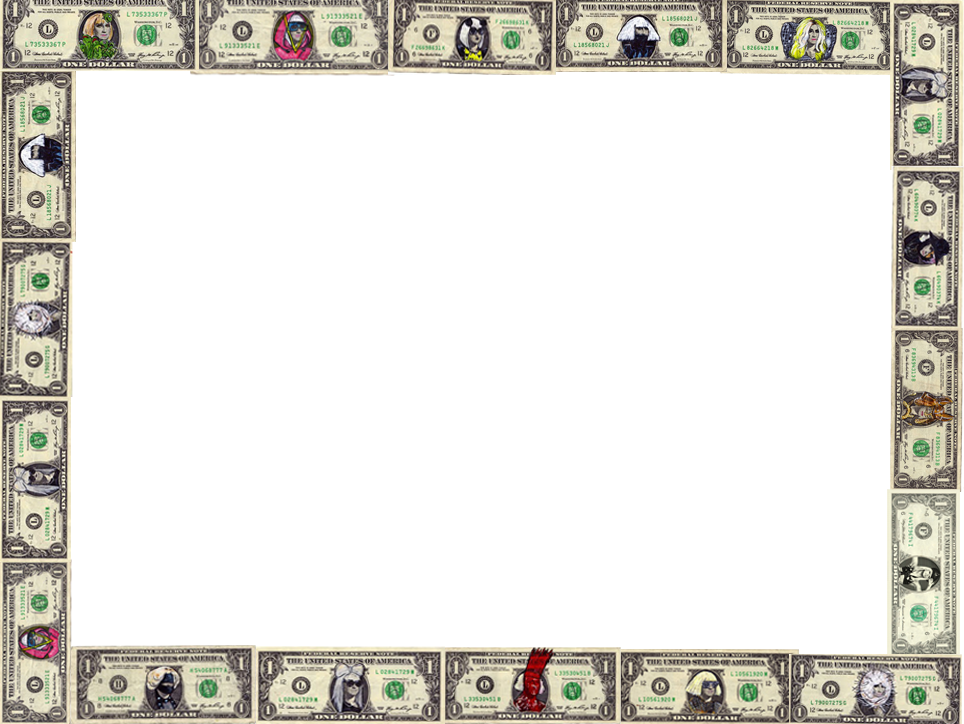 Cum?
Web analytics
Usability testing
 Split testing, A/B testing
 Eye tracking
 Focus groups
 Clickmaps
 Social analytics
 Cunoaste-ti CMS-ul
 Afla ce vrei, de fapt (business objectives – goals – KPIs - metrics)
 Construieste un plan coerent
 Navigare si structura
 Elemente tehnice
 User-friendliness
 Copy on-site
 Calls to action (pornind de la obiective)
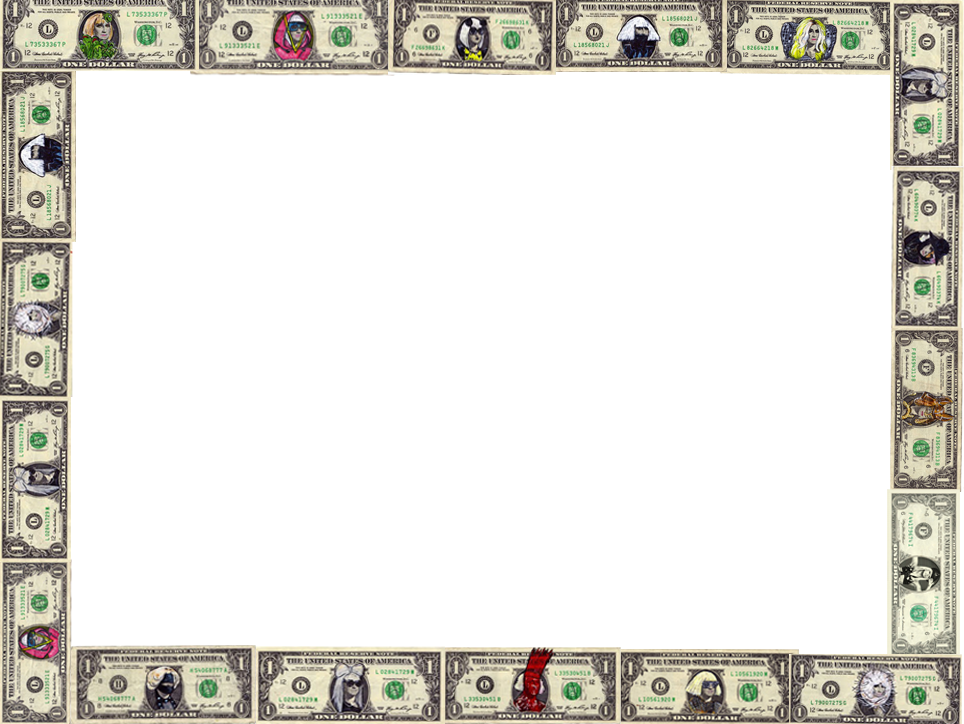 5. Fii inovator si priveste catre viitor
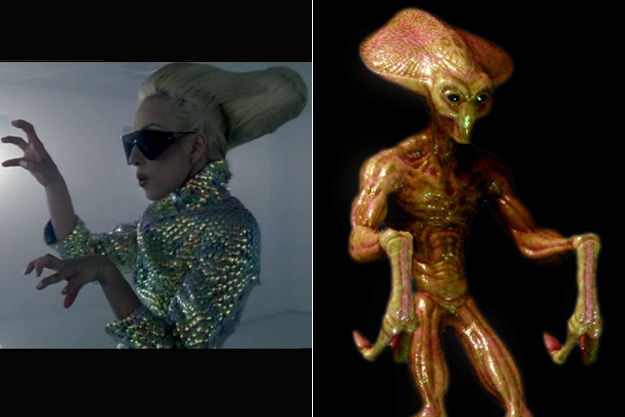 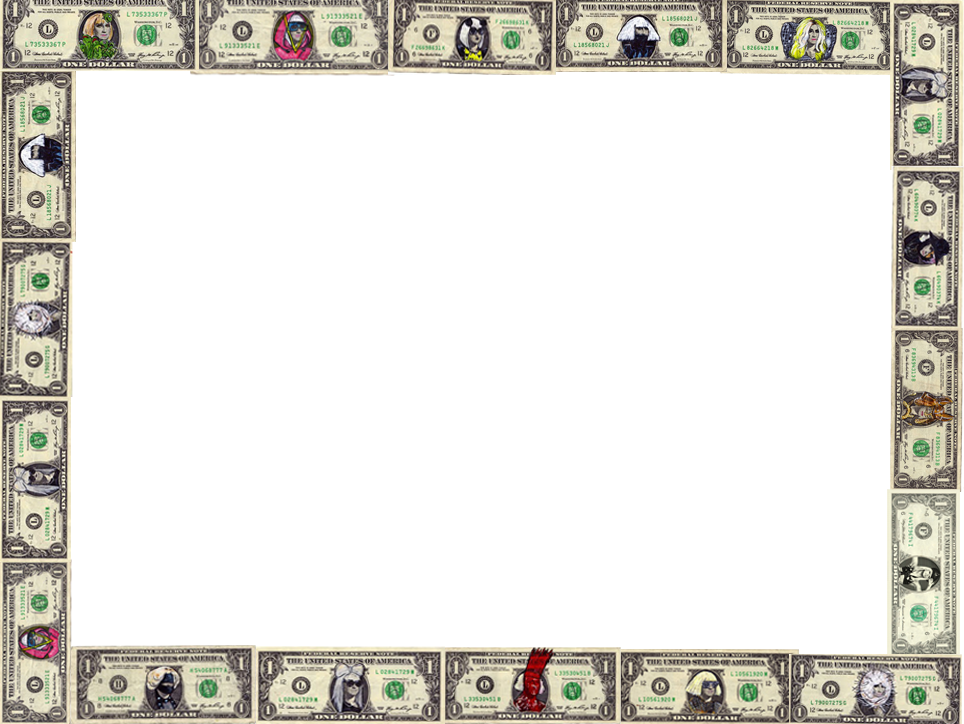 Cum?
Crowdsourcing
 ABN Amro Blackboard (ABN Amro net banking review)
 Citi Innovation Loop (product innovation cu client feedback)
 Wells Fargo Labs
 Idea Bounty (Capitec Bank, Africa de Sud)
 Apps for Development (World Bank)
 DBS Singapore – competitie pentru branch design concept
 Web analytics – behavioural analysis – call center software integration
 Online branch / branchless
 Ally Bank
 Bank Of Internet
 iGo Banking
 Convergenta online – mobile
 Tabletizarea net banking
 Personalizare
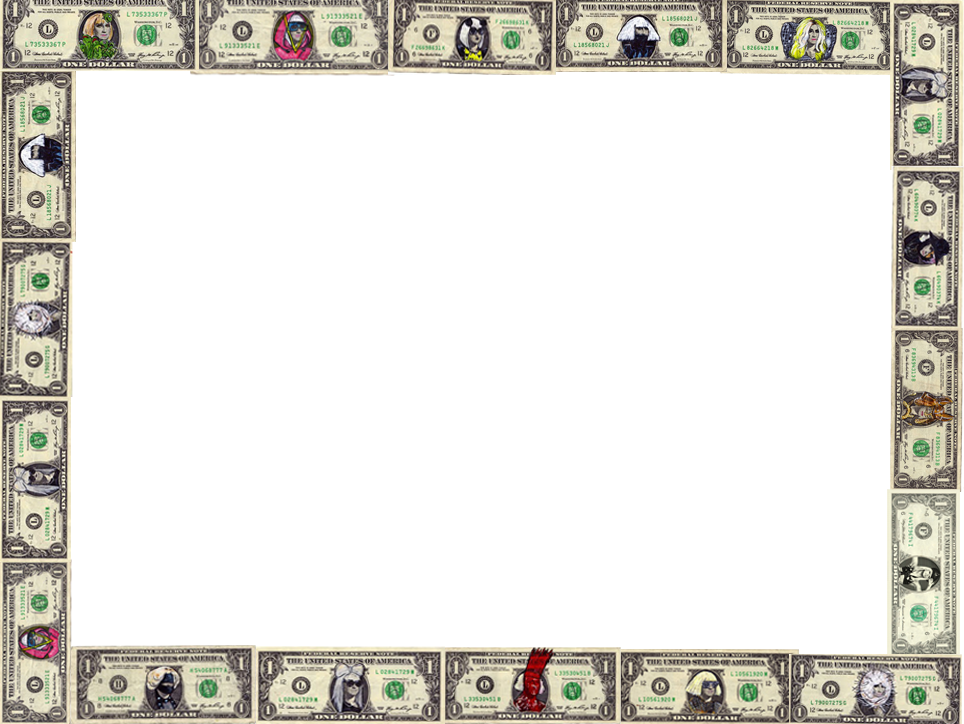 Thank you, my little marketing monsters!
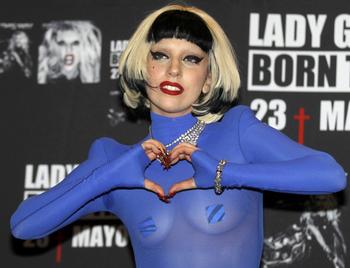 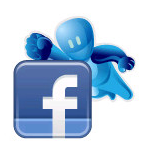 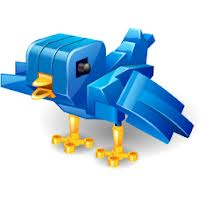 http://twitter.com/seowolf
http://fb.me/neaguhoria